Любовь моя

Рязань
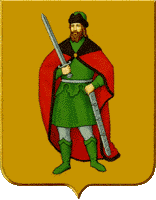 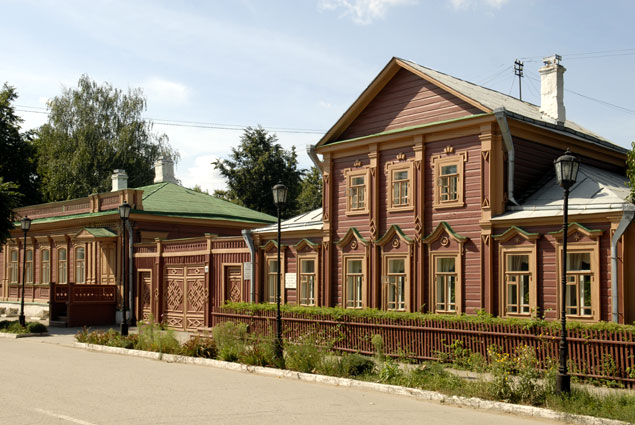 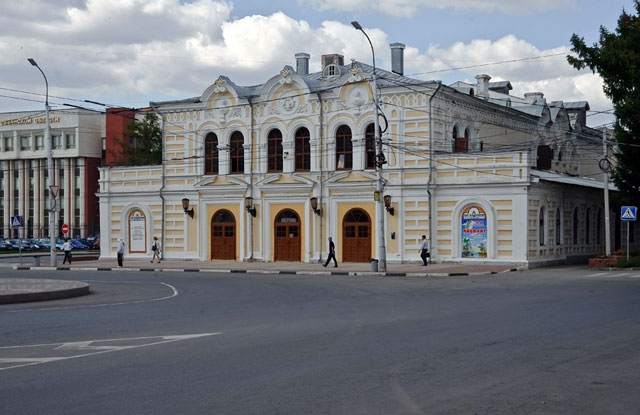 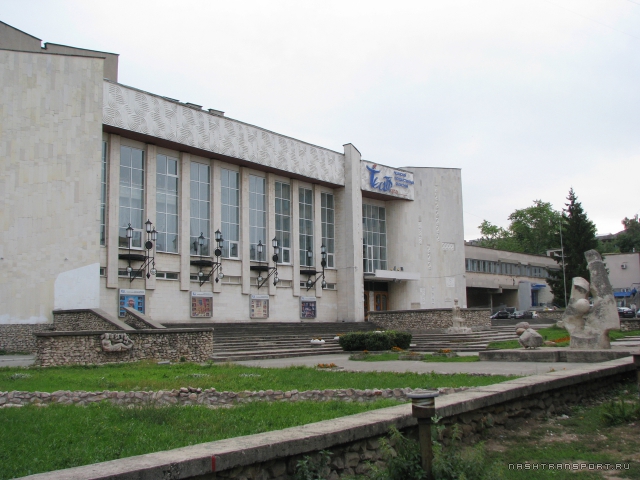 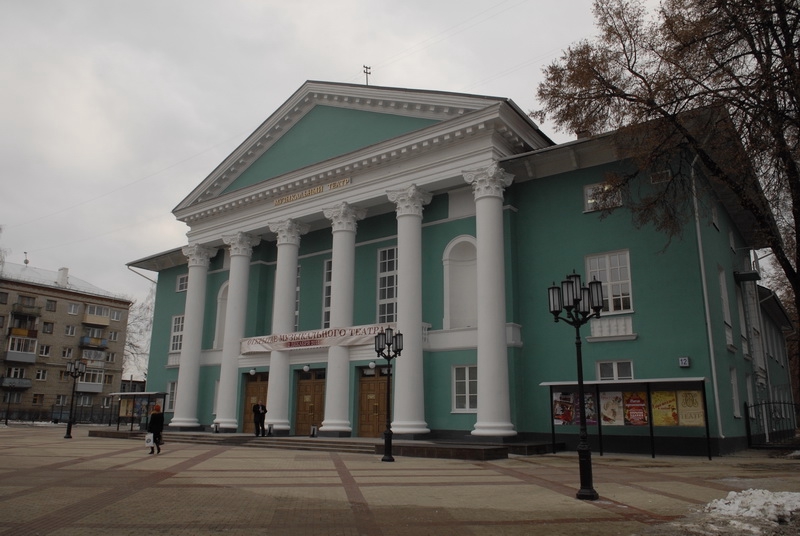 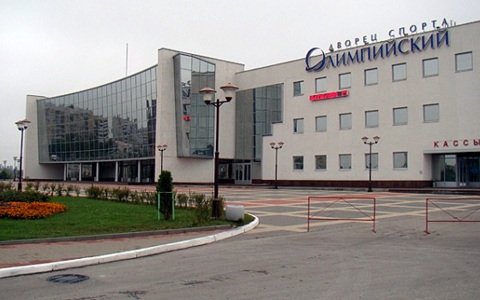 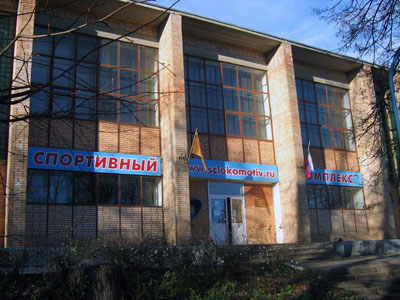 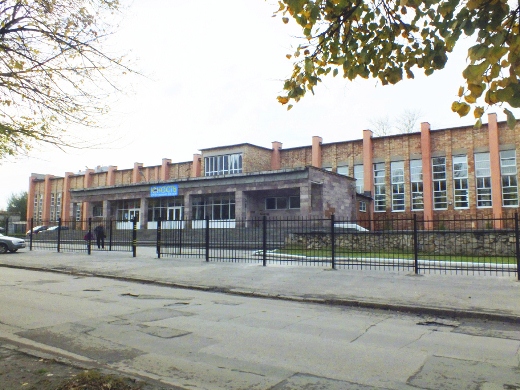